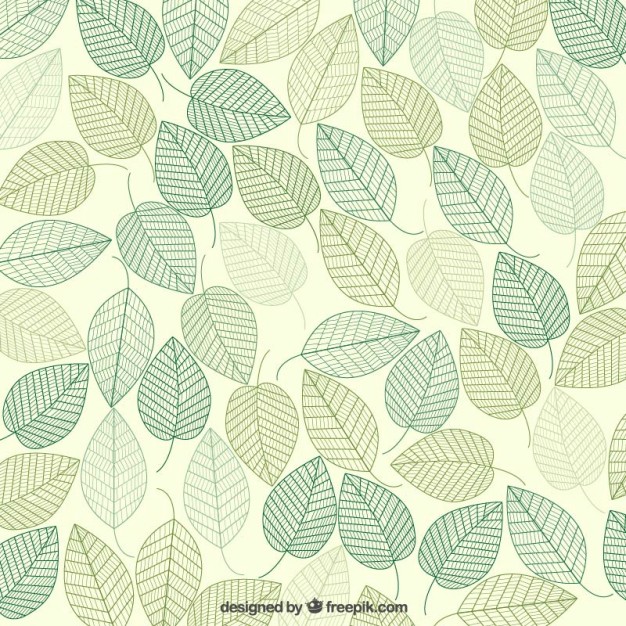 Словарь.
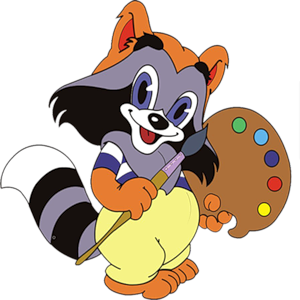 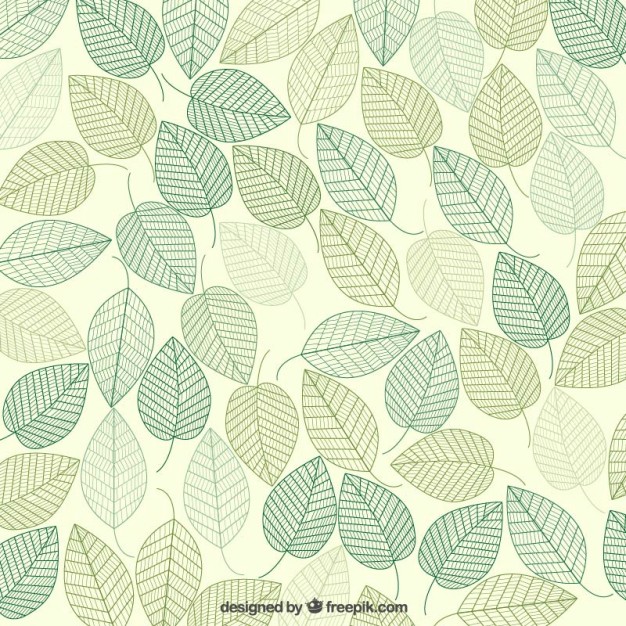 Ребята!
Помогите, пожалуйста, мне раскрасить картинку. Вставляйте нужные буквы и картинка постепенно раскрасится.
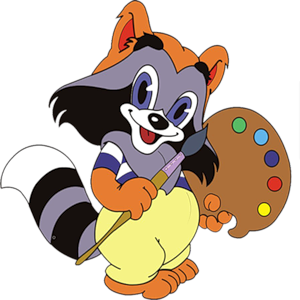 Старт
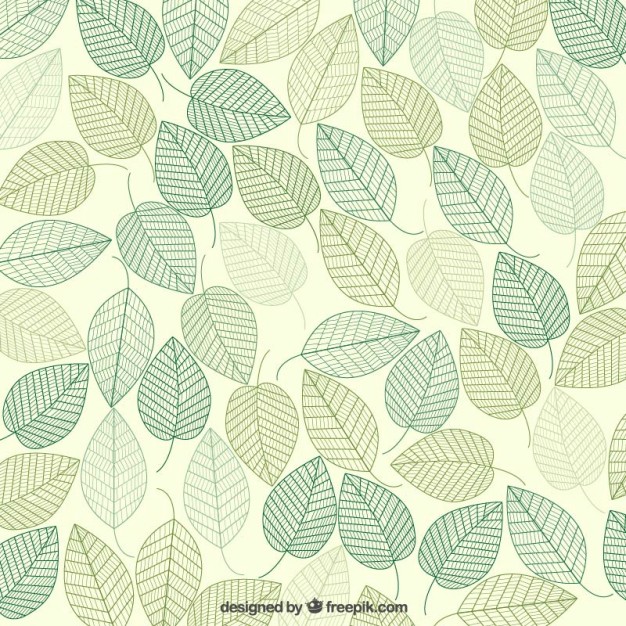 н_род
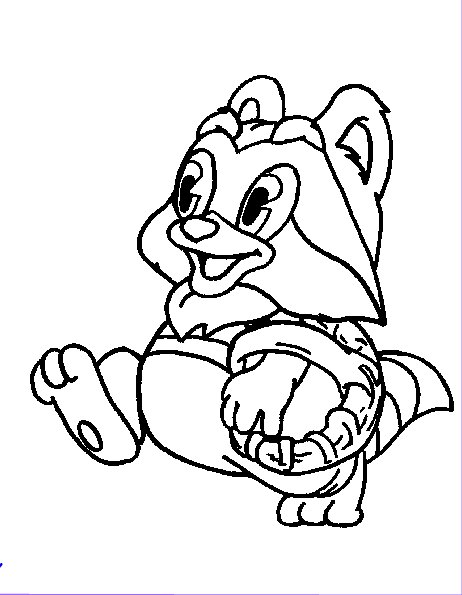 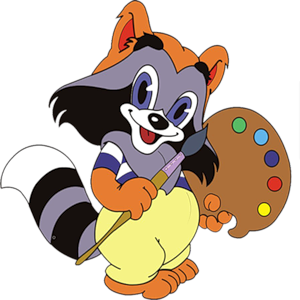 а
о
и
е
я
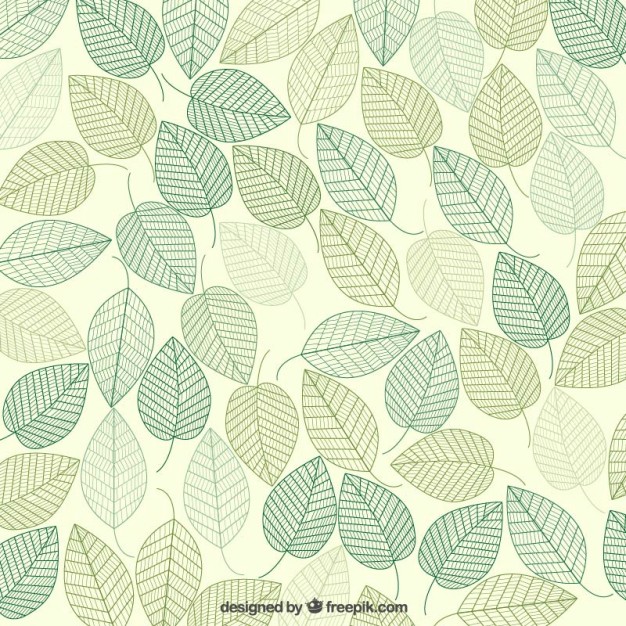 т_пор
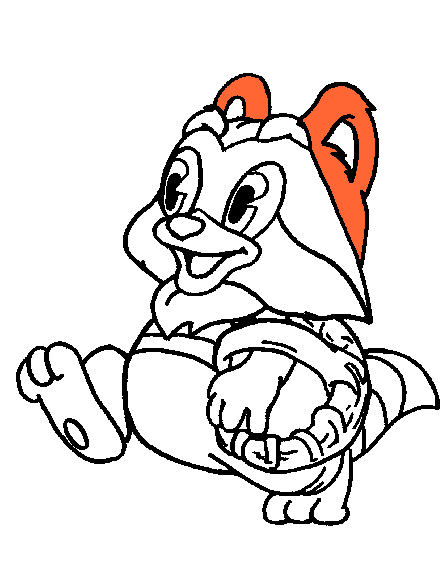 а
о
и
е
я
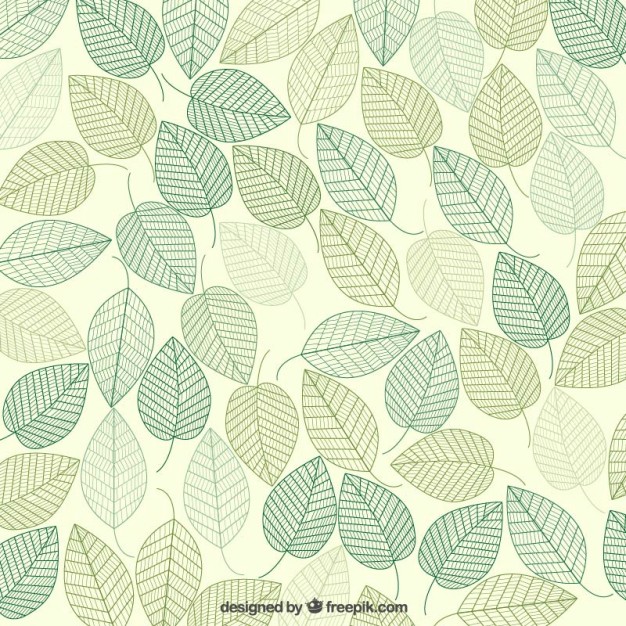 _бед
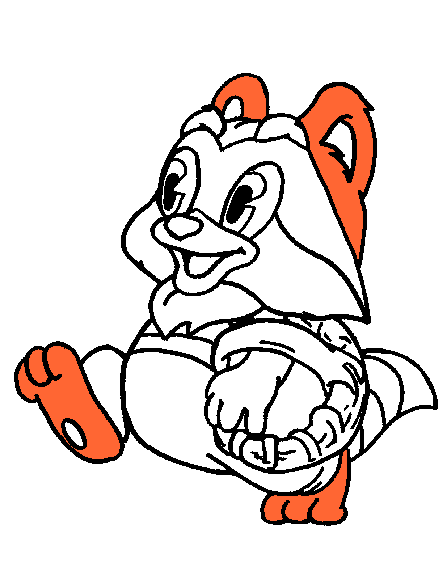 а
о
и
е
я
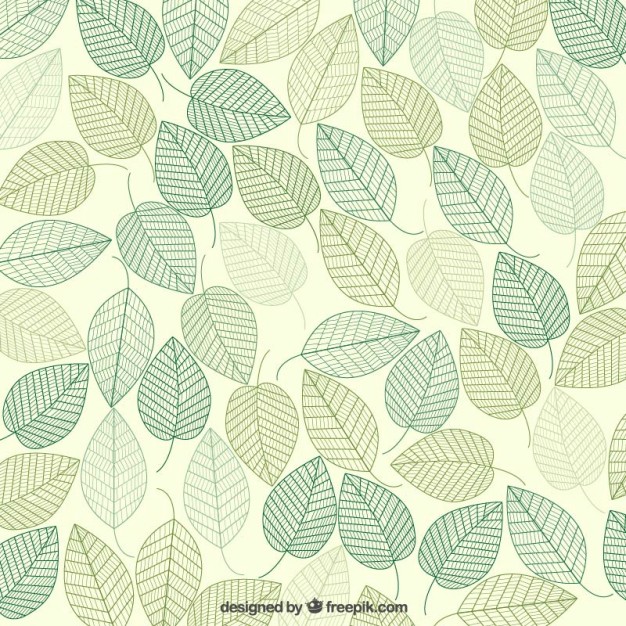 ул_ца
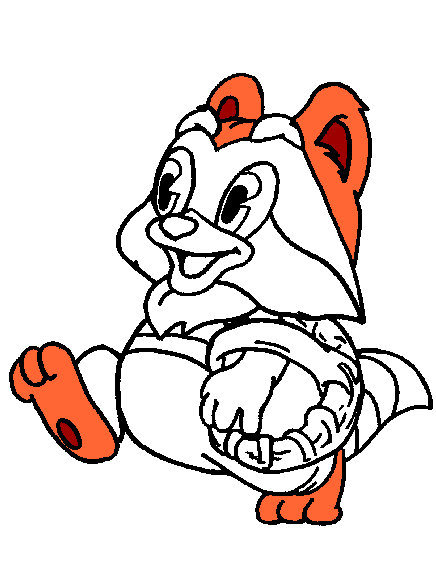 а
о
и
е
я
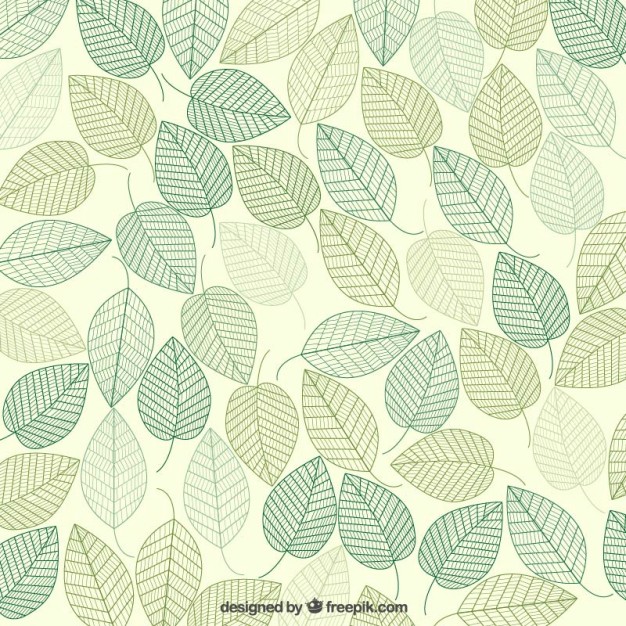 облак_
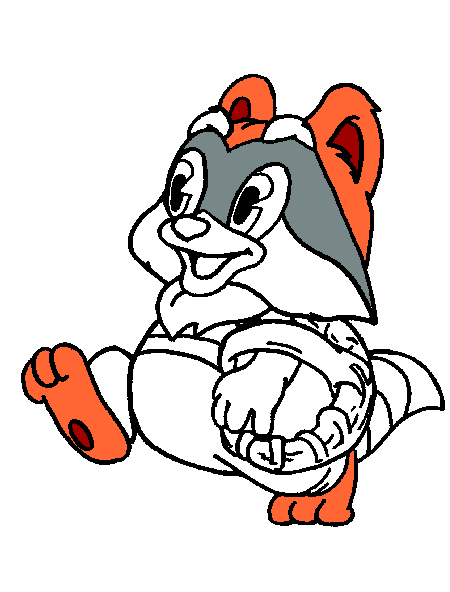 а
о
и
е
я
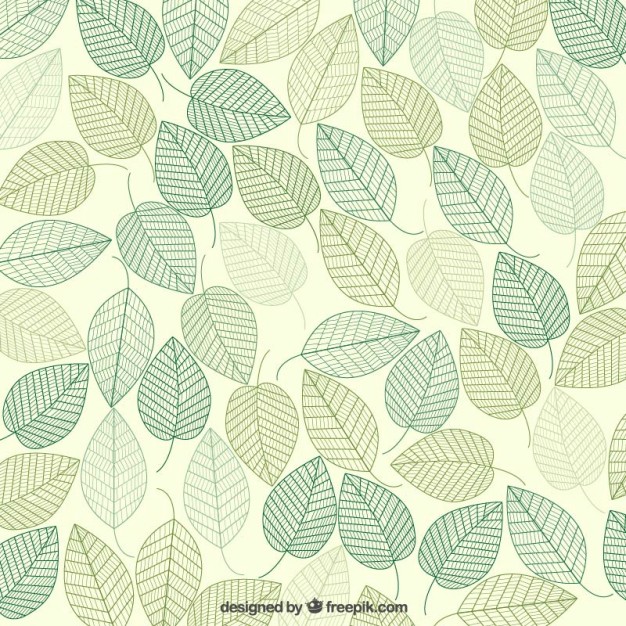 фамили_
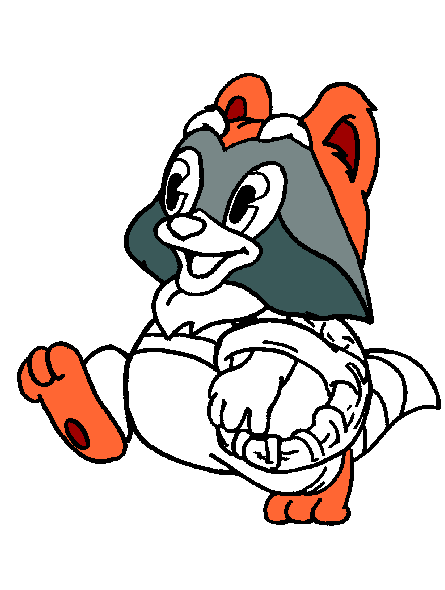 а
о
и
е
я
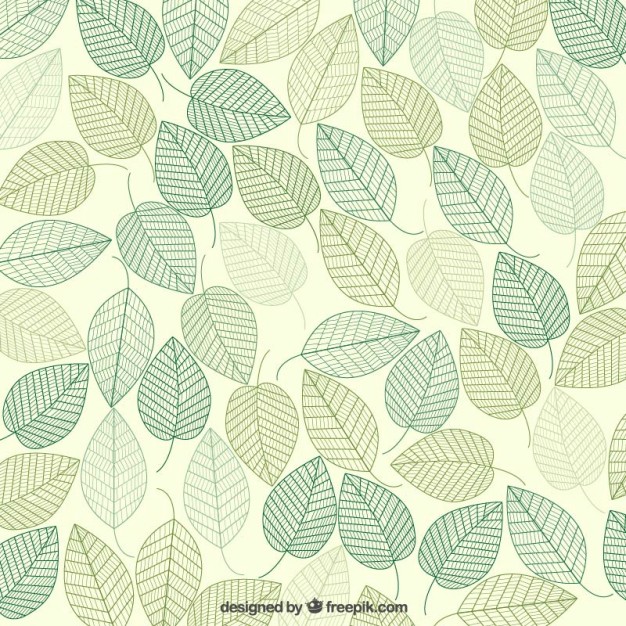 с_пог
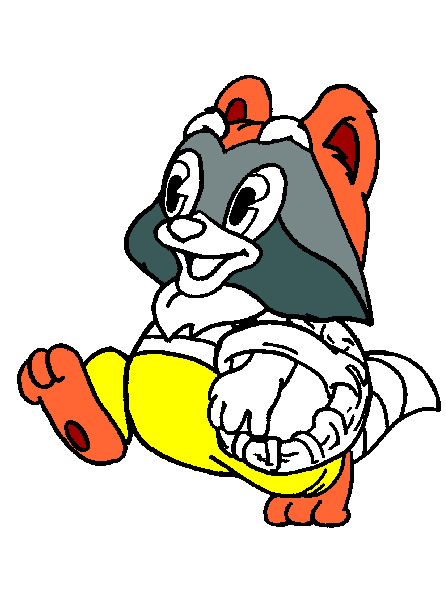 а
о
и
е
я
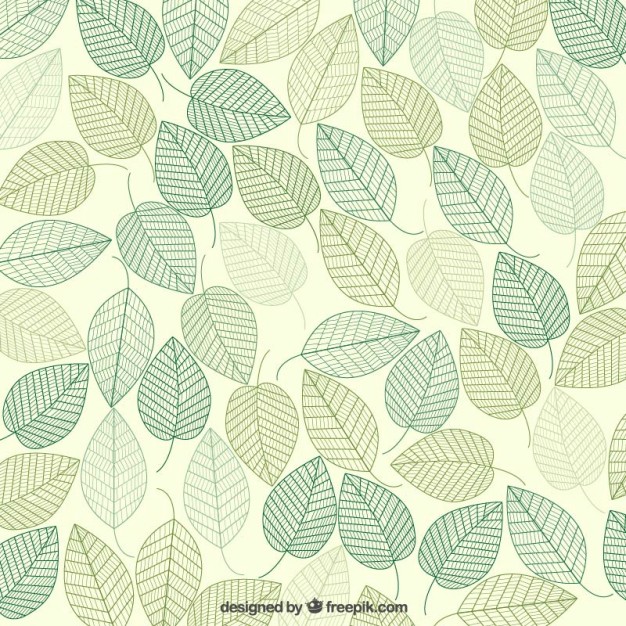 к_ртина
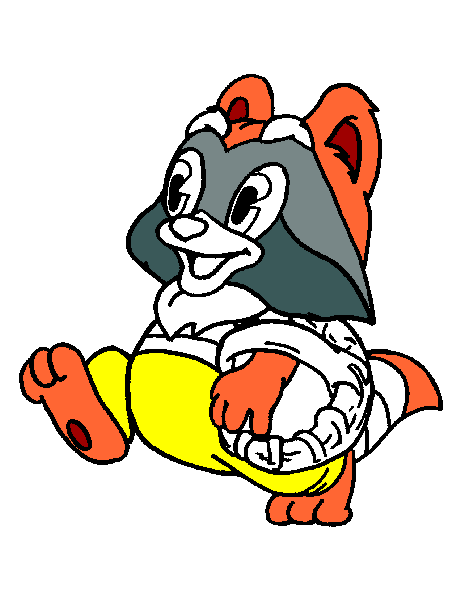 а
о
и
е
я
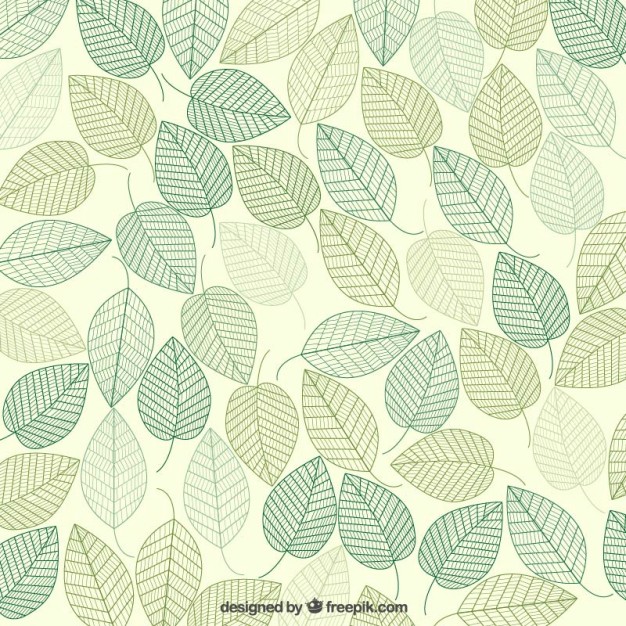 м_тро
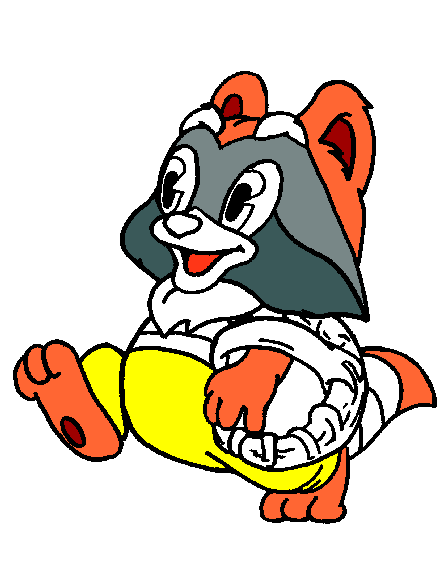 а
о
и
е
я
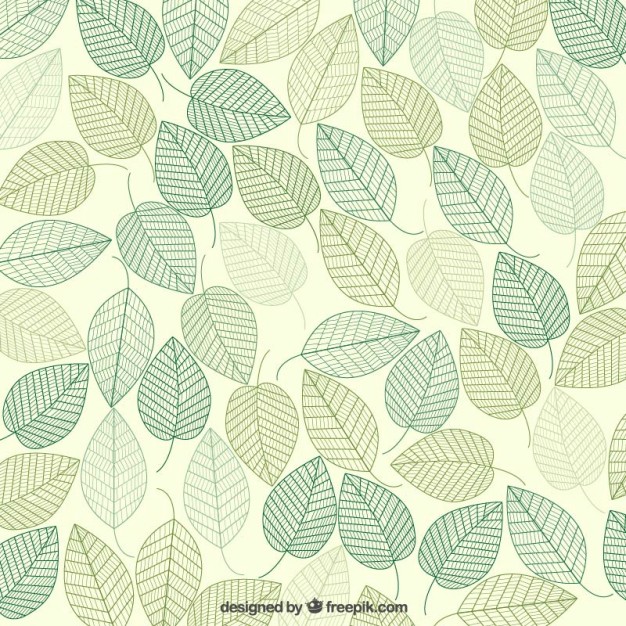 ш_л
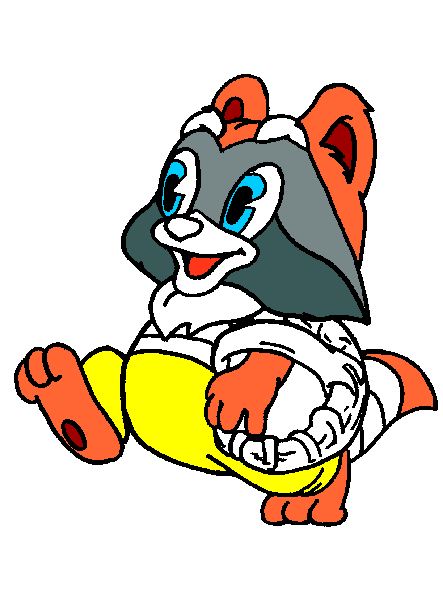 а
о
ы
ё
я
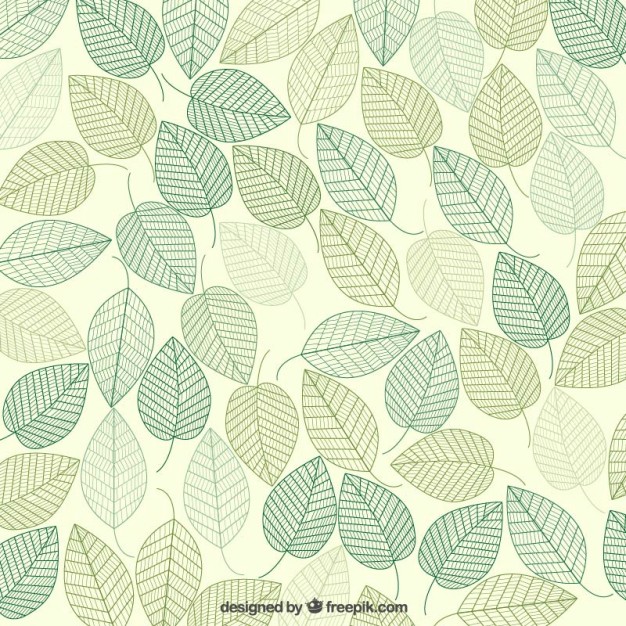 _нварь
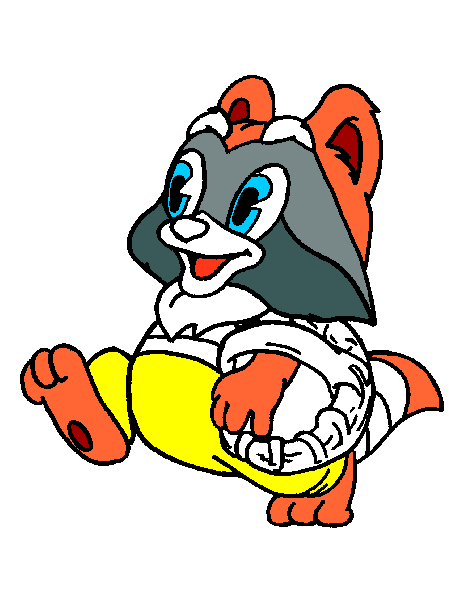 а
о
и
е
я
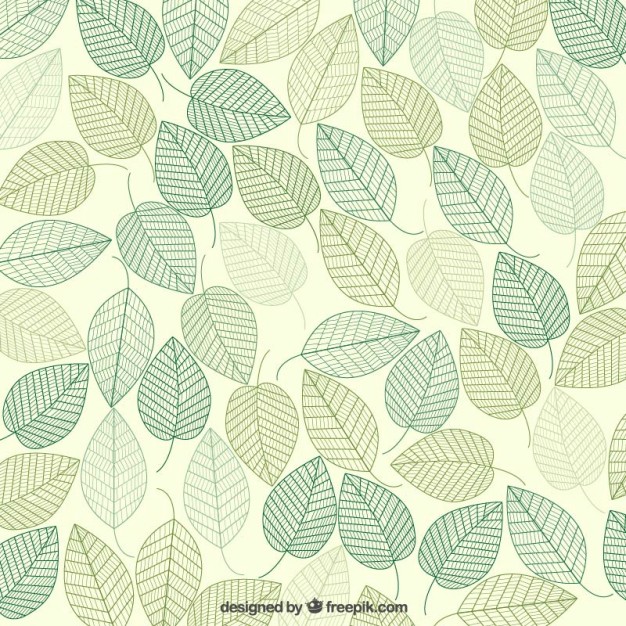 м _ тель
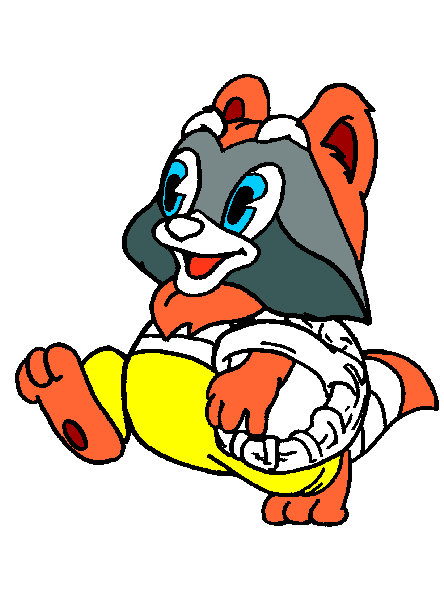 а
о
и
е
я
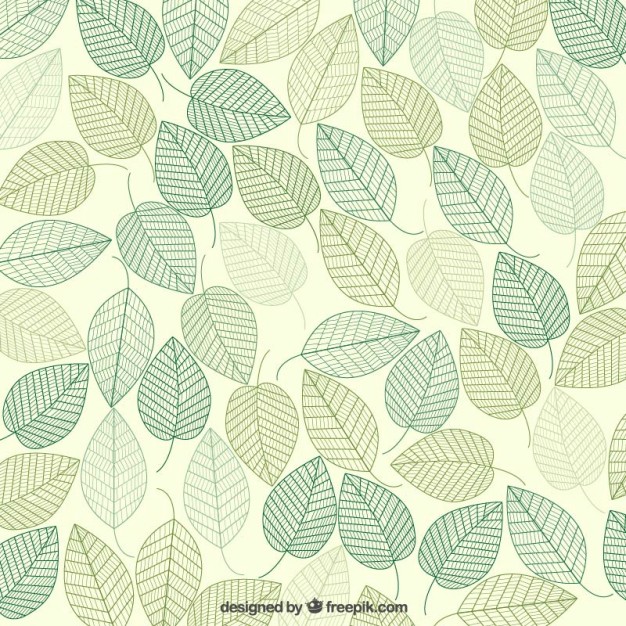 ф_враль
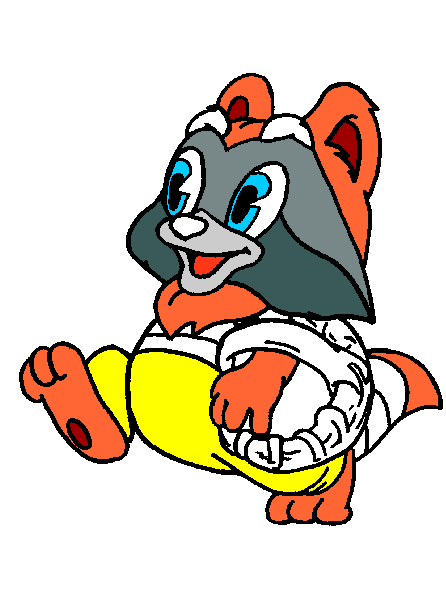 а
о
и
е
я
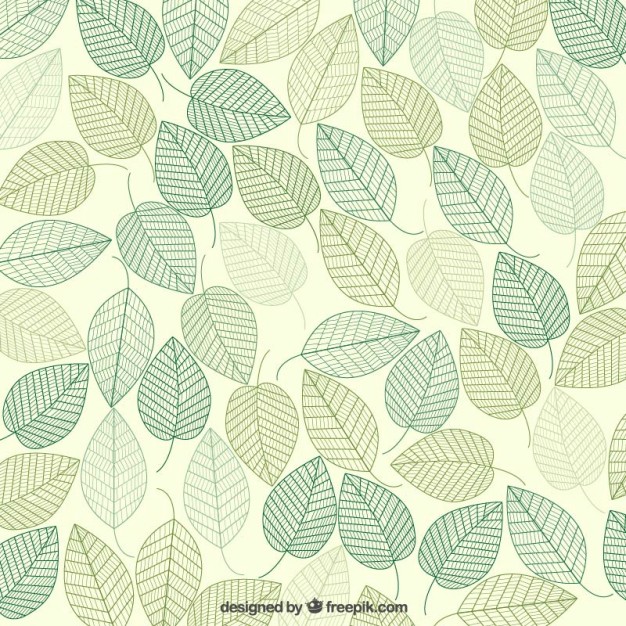 п_т_му  что
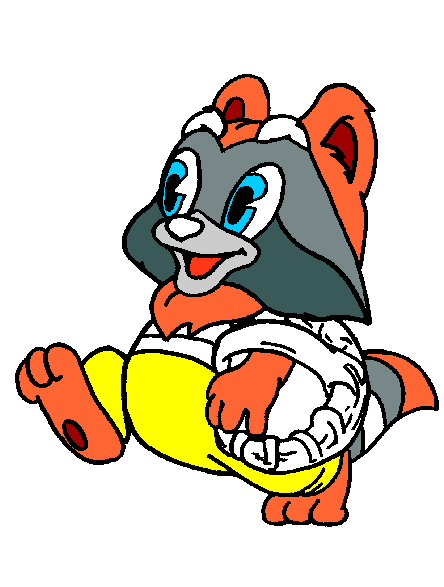 а
о
и
е
я
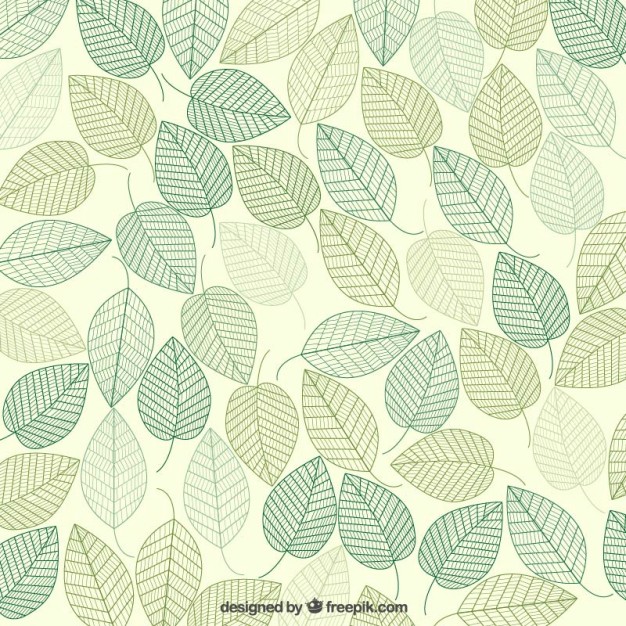 м_г_зин
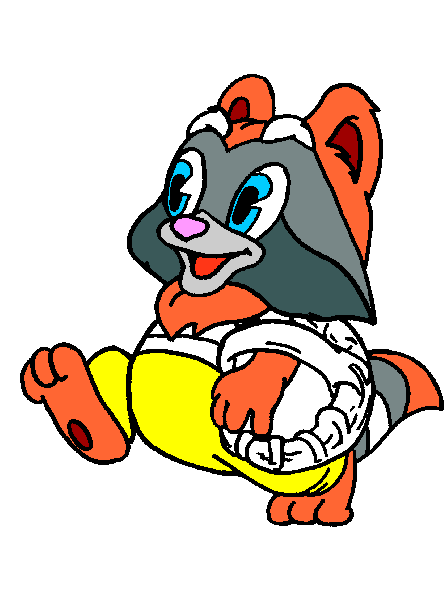 а
о
и
е
я
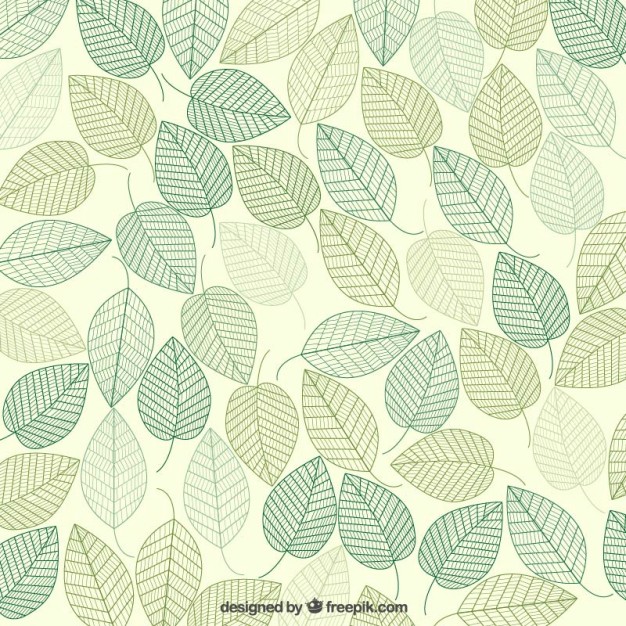 обл_ко
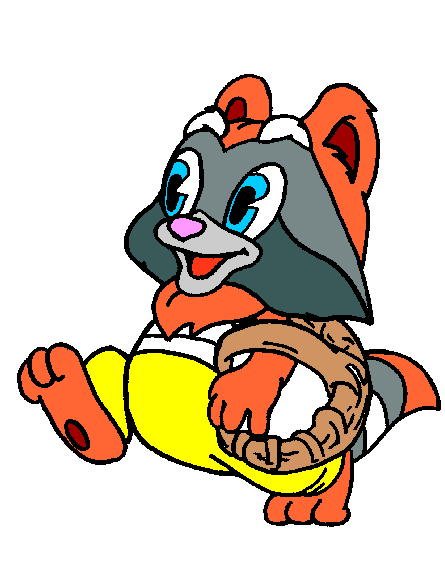 о
а
и
е
я
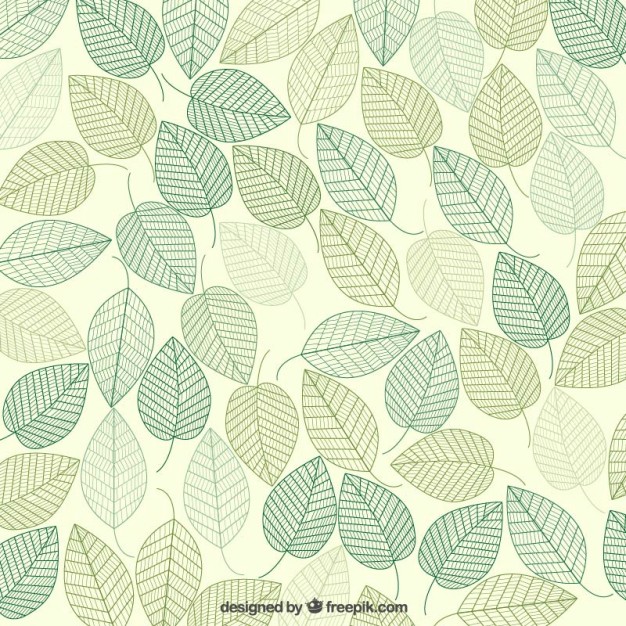 пл_ток
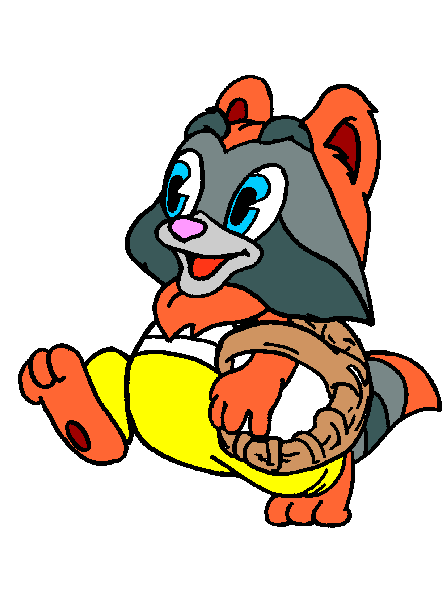 о
а
и
е
я
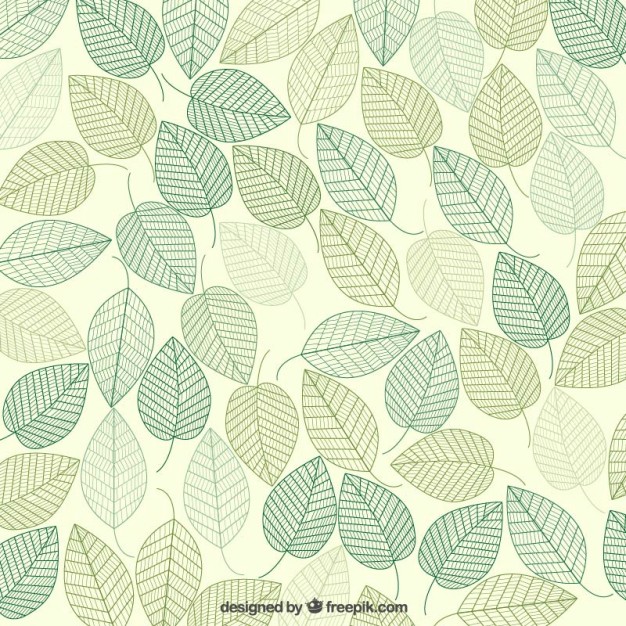 _прель
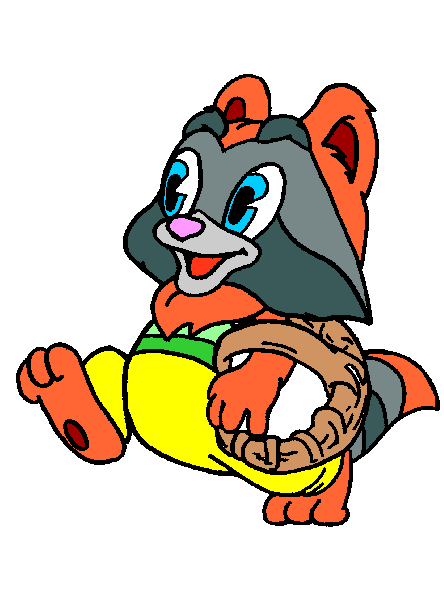 о
а
и
е
я
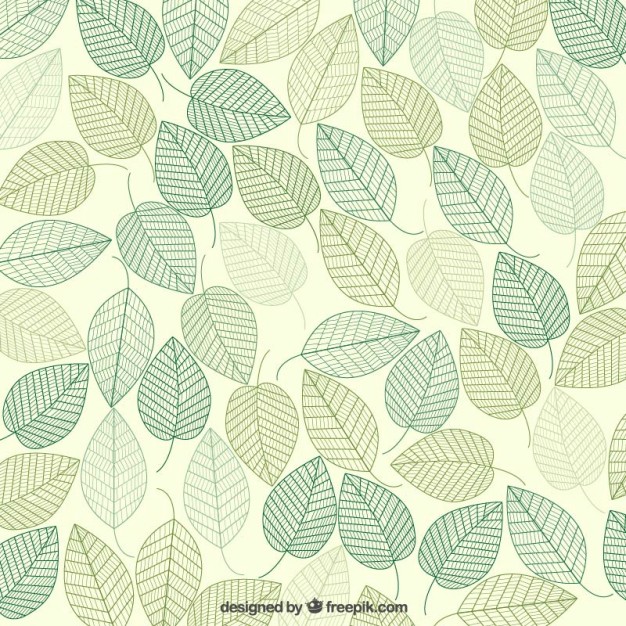 Ура! Мой подарок готов!
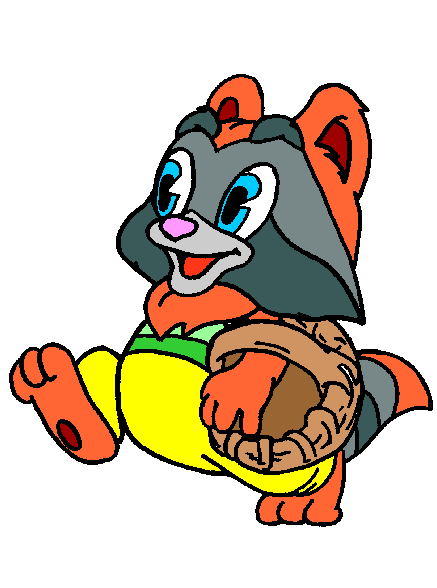 Спасибо за помощь.
ВЫХОД